Муниципальное бюджетное дошкольное образовательное учреждение                                             детский сад № 4 «Теремок» МО «Томаринский городской округ                                                          Сахалинской области     Муниципальное бюджетное дошкольное образовательное учреждение                                             детский сад № 4 «Теремок» МО «Томаринский городской округ                                                          Сахалинской области                                               городской округ                                                          Сахалинской области
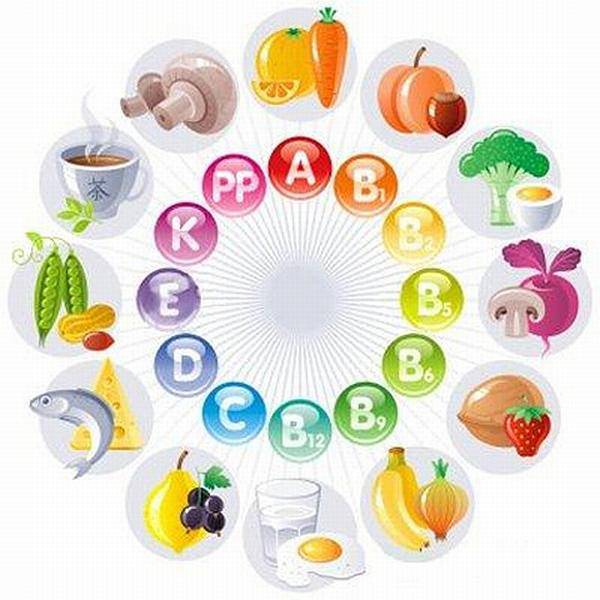 ПРАВИЛЬНОЕ ПИТАНИЕ – 
ЗАЛОГ ЗДОРОВЬЯ
ПРИНЦИПЫ ЗДОРОВОГО  ПИТАНИЯ                    ШКОЛЬНИКОВ:
Оно должно иметь необходимое ребенку количество энергии для     психической, двигательной и прочей активности;
Рацион должен быть сбалансированным, т.е.  включать пищевые вещества всех типов;
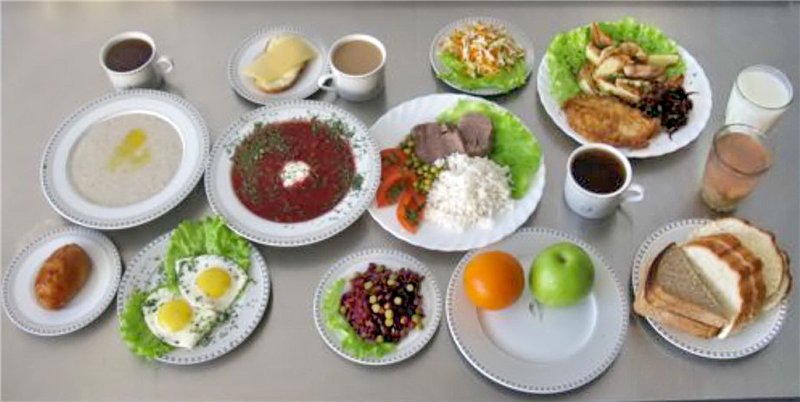 Разнообразие – одно из условий сбалансированности. Сюда входит учет индивидуальных особенностей детей и возможная непереносимость некоторых продуктов
УСЛОВИЯ  ДЛЯ  ОБЕСПЕЧЕНИЯ ПРАВИЛЬНОГО ПИТАНИЯ
а) Наличие в пище всех необходимых ингредиентов (белки, жиры, углеводы, микроэлементы, витамины);
б) Здоровый пищеварительный тракт, а также наличие в нём всех ферментов для правильной переработки этих пищевых веществ;
в) Рациональный режим питания: это современная технология приготовления пищи (традиционная кухня детского сада вполне соответствует физиологическим особенностям ребёнка) и рациональное распределение пищи по калорийности в течение дня.
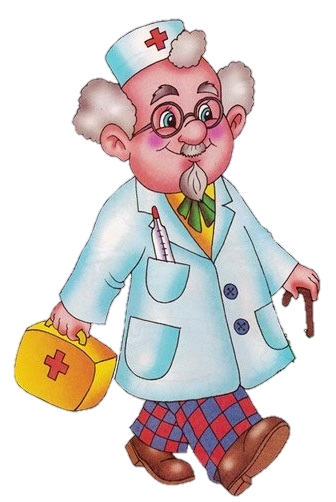 ОСНОВНЫЕ ГРУППЫ               ПРОДУКТОВ РАЦИОНА РЕБЕНКА:
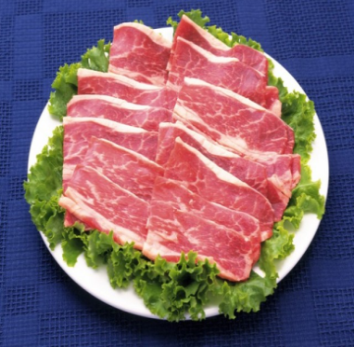 1) МЯСО – нежирная говядина, телятина, мясо птицы – содержатся белки, железо, ряд витаминов, поэтому их желательно применять в питании.
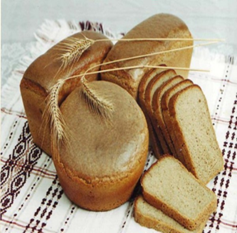 2) ФРУКТЫ, ОВОЩИ, СОКИ – включают углеводы (сахара), витамины микроэлементы, клетчатку, пектин, пищевые волокна.
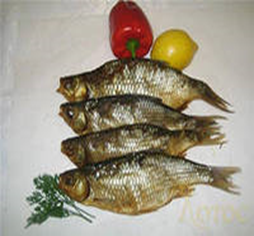 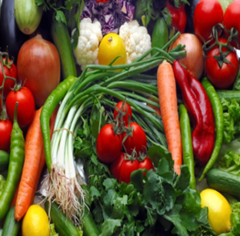 3) РЫБА – треска, судак, минтай, хек, а так же другие нежирные сорта.
4) ХЛЕБ, растительные и животные жиры, макароны, крупы, а особенно овсянка и гречка.
5) МОЛОКО и молочные продукты являются источником легкоусвояемого кальция, витамина В2.
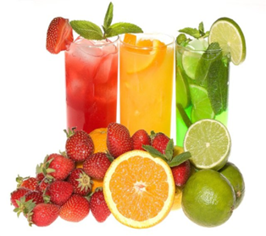 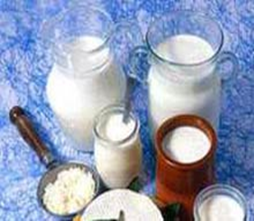 ПОСЛЕДСТВИЯ НЕПРАВИЛЬНОГО ПИТАНИЯ
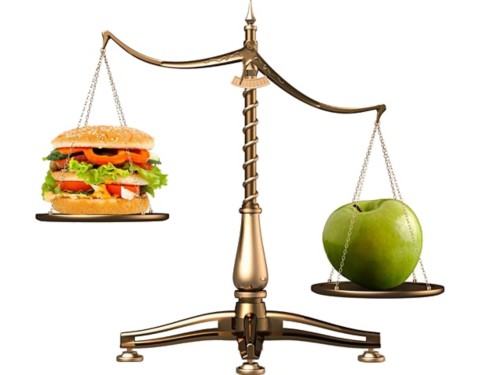 При дефиците витамина В мышцы плохо 
сокращаются, у ребёнка снижен тонус мышц 
(так называемый симптом «вялых плеч»),
 снижен тонус брюшных мышц, следовательно, 
нарушено дыхание.
Дефицит витамина С нарушает белковый обмен в мышцах и. При его недостатке мышцы долго не могут расслабиться после нагрузки, что ускоряет развитие их перенапряжения. Недостаток витамина С сказывается и на прочности сухожилий и связок.
Дефицит жирорастворимых витаминов А и Е нарушает окислительный процесс в мышцах, а дефицит витамина D ведёт к рахиту.
Дефицит кальция и магния понижает сохранную способность мышц, недостаток калия замедляет восстановление мышц после нагрузок.
ОТ ЧЕГО ЛУЧШЕ ОТКАЗАТЬСЯ ДОШКОЛЬНИКАМ
МЫ ЗА ЗДОРОВОЕ ПИТАНИЕ!
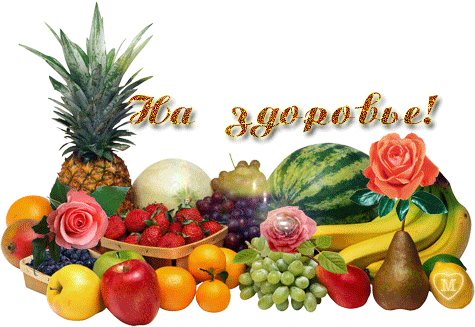 СПАСИБО ЗА ВНИМАНИЕ!